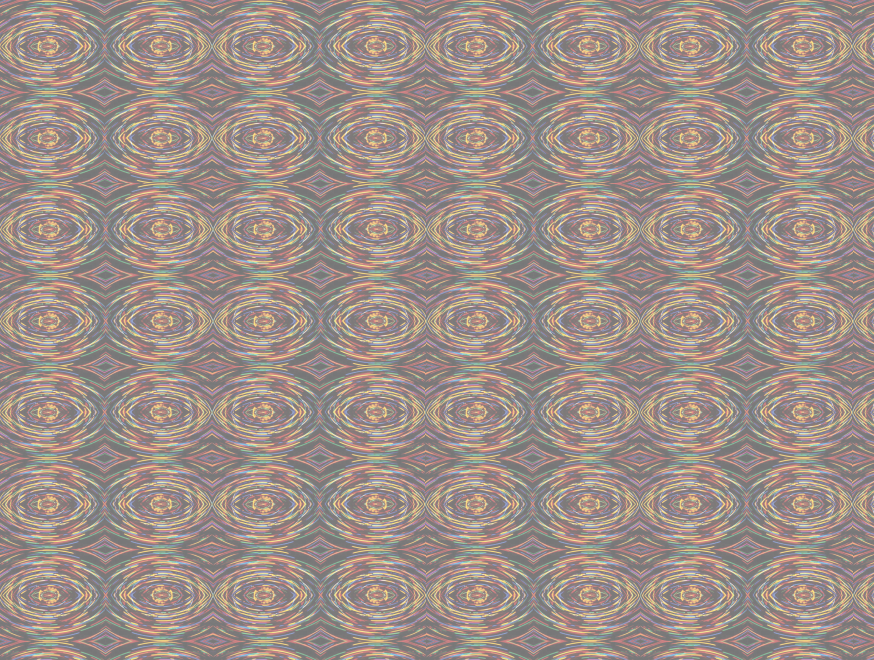 Chapter 10EXECUTIVE INFORMATIONAND DASHBOARDS
Decision Support Systems 
For Business Intelligence
Figure 10.1:  Building a Balanced Scorecard
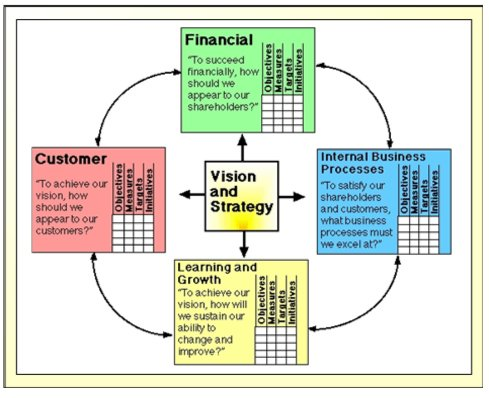 Figure 10.2:  The Federal IT Dashboard
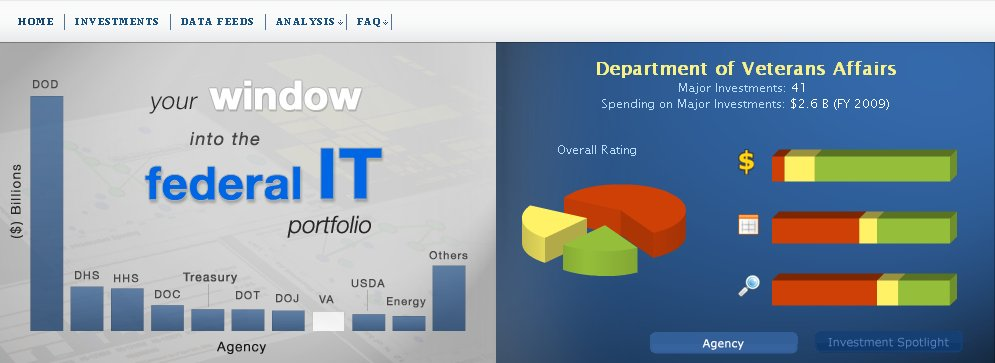 Figure 10.3:  First Drill-Down
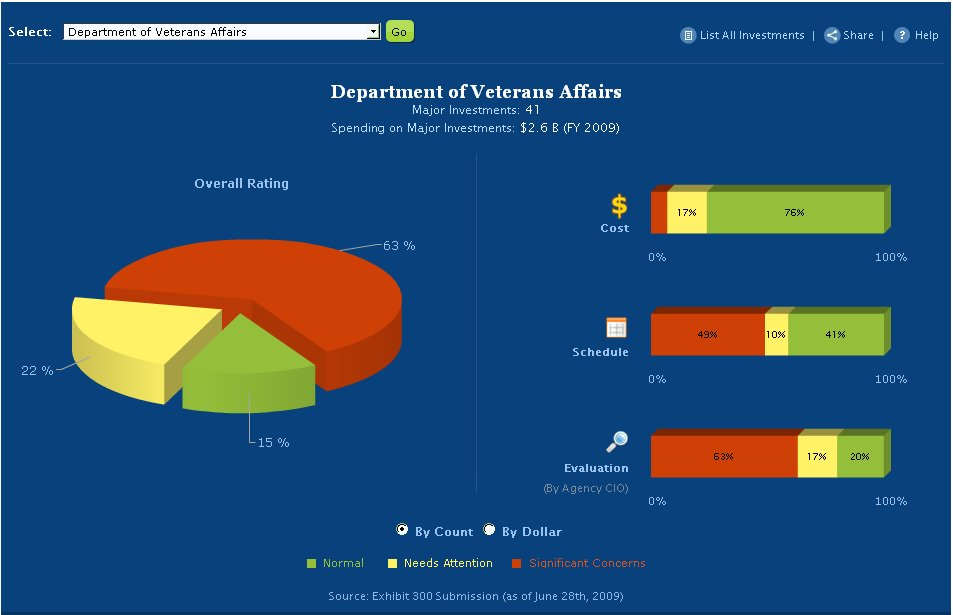 Figure 10.4:  Second Drill-Down
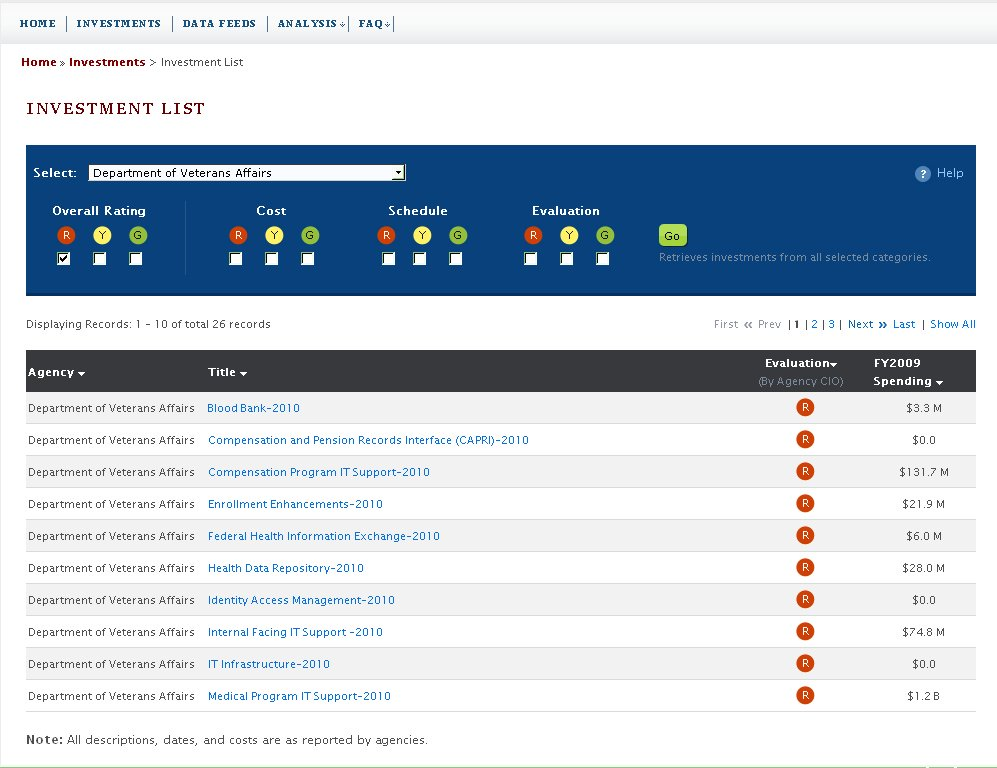 Figure 10.5:  Third Drill-Down
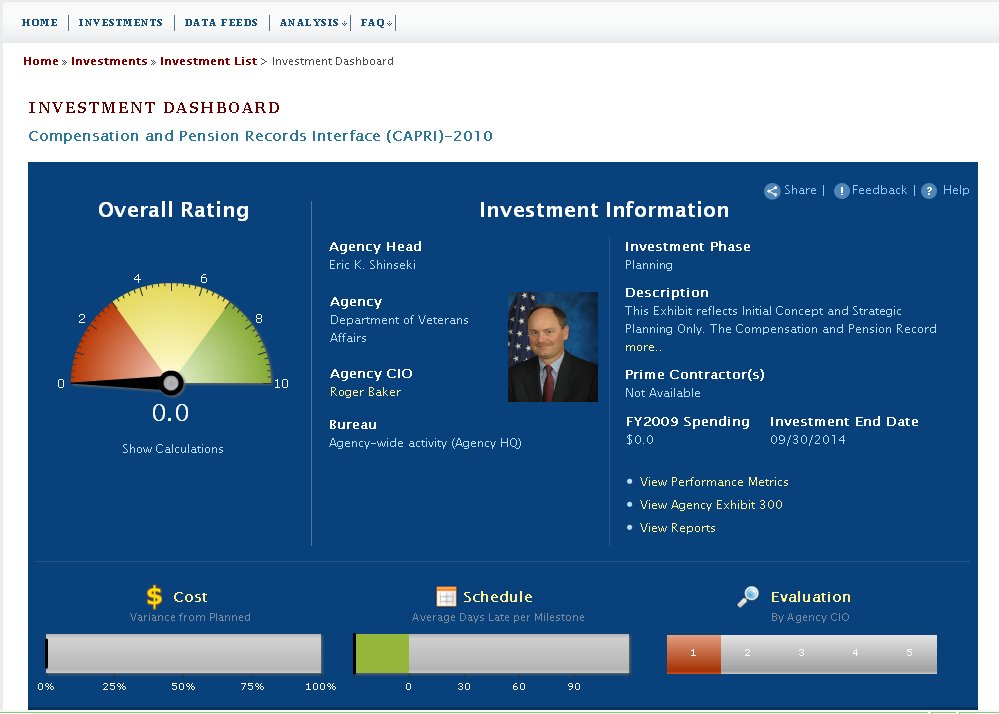 Figure 10.6:  Fourth Drill-Down
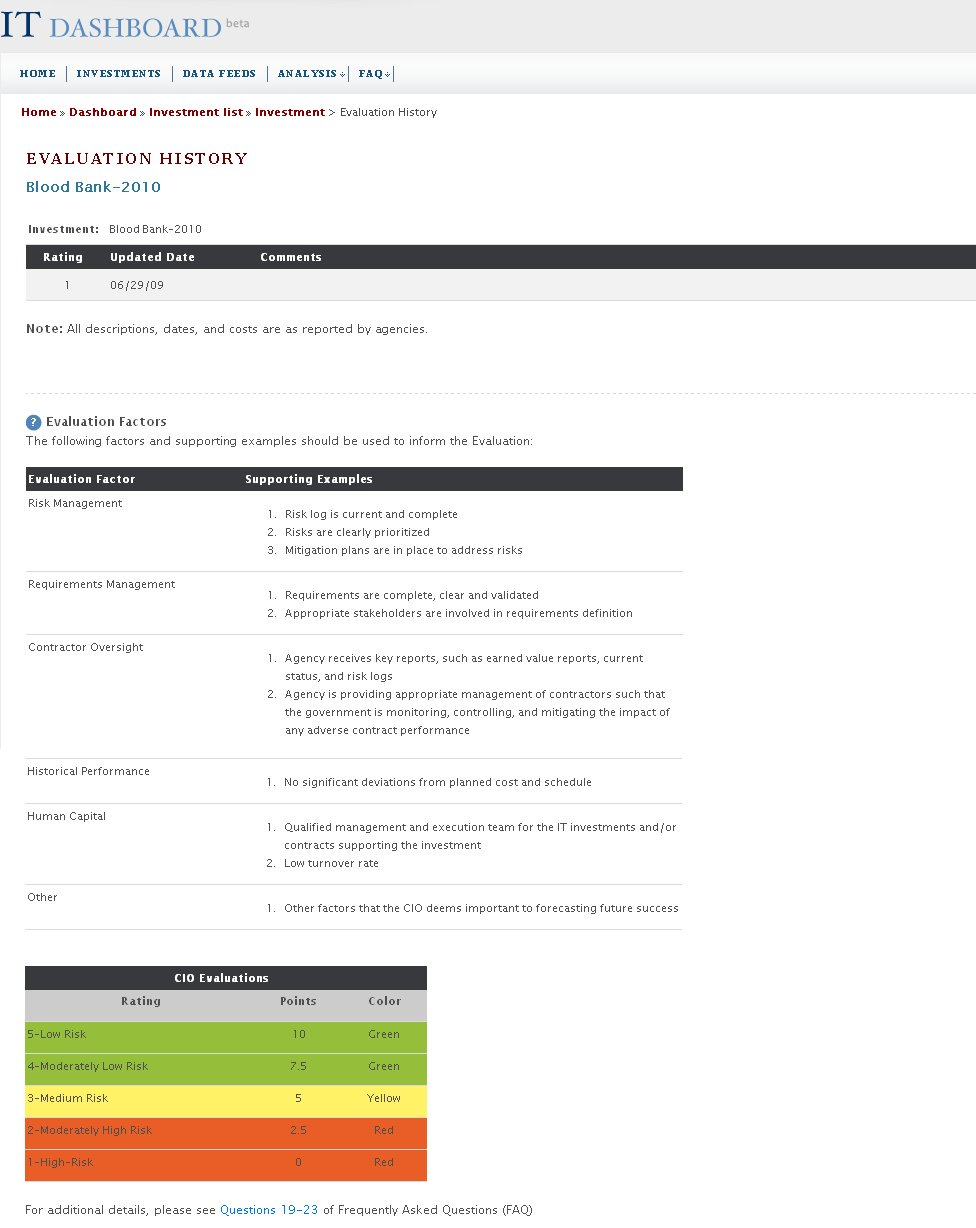 Figure 10.7:  Analysis in a Dashboard
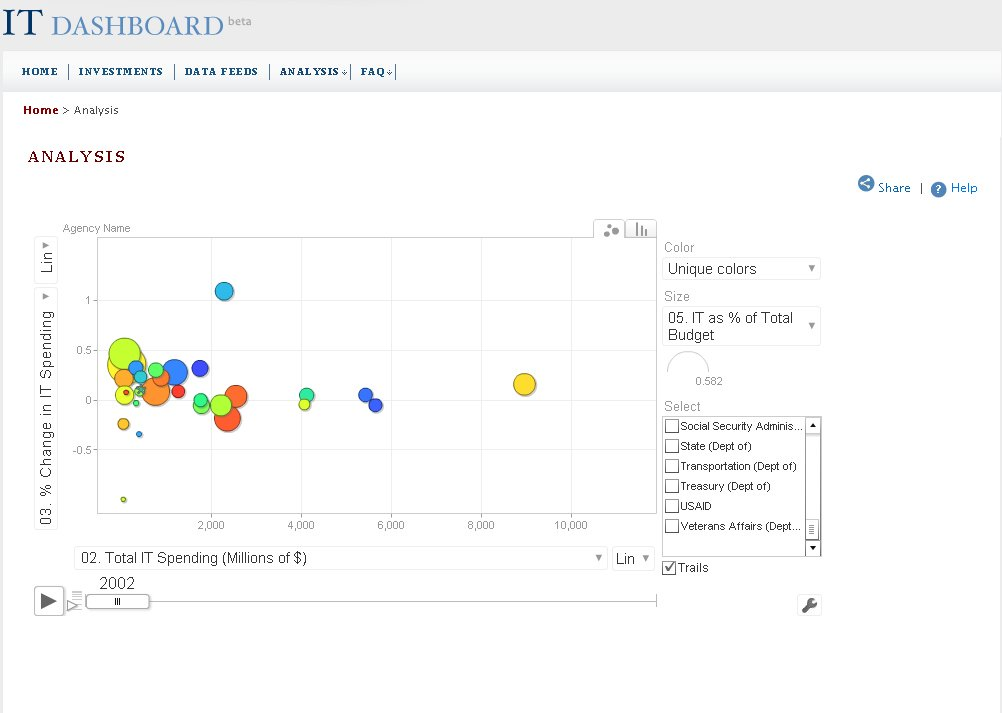 Figure 10.8:  Additional Analysis
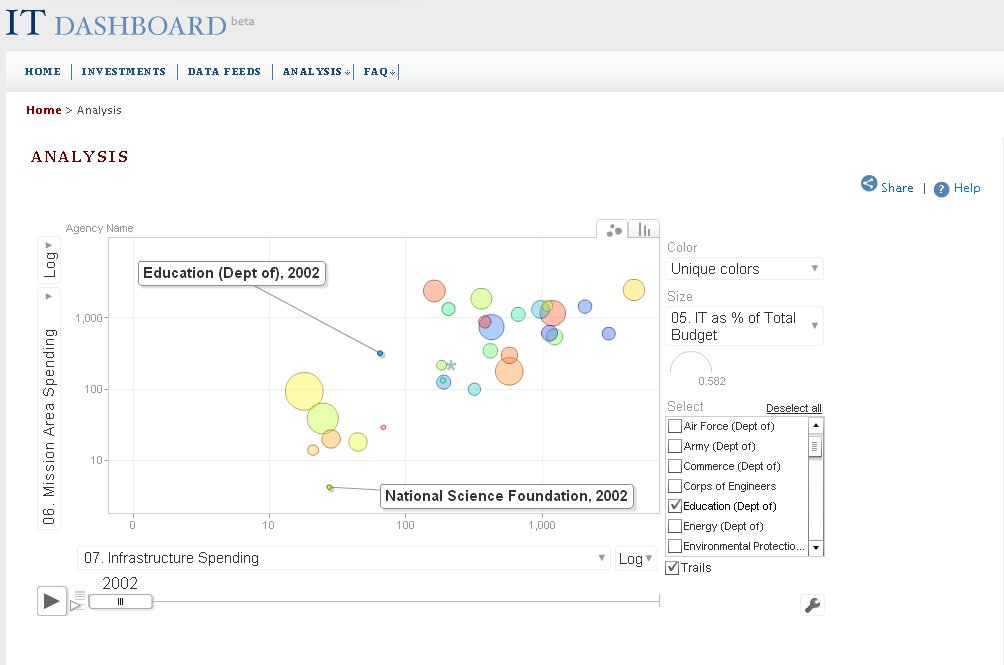 Table 10.1:  Information Needs to Be Met by a Dashboard
• Timely: information needs to be available as soon as possible
	 response time should be very short
• Sufficiency: information needs to be complete
	 users need extensive external data
 	users need historical data as well as most current data
• Aggregation level: users need access to global information of the organization and  its 	competitors
 	information should be provided in an hierarchical fashion information needs 	to be provided at various levels of detail, with “drill down” capability users 	need “exception” reports or problem “flags”
• Redundancy should be minimized
• Understandability:  system should save users time
	 problem indicators should be highlighted
 	written explanations should be available
 	should support open-ended problem explanation
• Freedom from Bias: information must be correct and complete
• Reliability:     information must be validated
 	access must be controlled but reliable for those approved to use the system
• Decision Relevance: system must meet the needs of executives
• Comparability:   users need trends, ratios and deviations to interpret
• Appropriateness of Format: flexibility is crucial
 	format should reflect user preferences
 	integrates text and graphics appropriately
Table 10.2:  Modeling Needs to Be Met by a Dashboard/EIS
• extensive use of click through and drill down abilities
• easy to use ad hoc analysis
• extensive use of exception reports and facility for tracing the   	reason for the exceptions
• models are provided appropriate to address critical success factors
• forecasting models are integrated into all components
• user has easy access to filters for data analysis
• extensive use of “what if” facility
• extensive use of planning models
Table 10.3:  User Interface Needs to Be Met by a Dashboard
• interface must be user-friendly

• interface must incorporate sophisticated use of graphic user  	interface

• interface should incorporate alternative input/output devices such 	as mouse, touch pads, touch screens, etc. 

• system must be accessible from a variety of machines in a variety of 	locations

• interface should be intuitive

• interface should be tailored to management style of individual 	executives

• interface should contain help menus for functions of the system

• interface should contain content-sensitive help menus
Figure 10.9:  Comparison of Pie Chart and Bar Chart
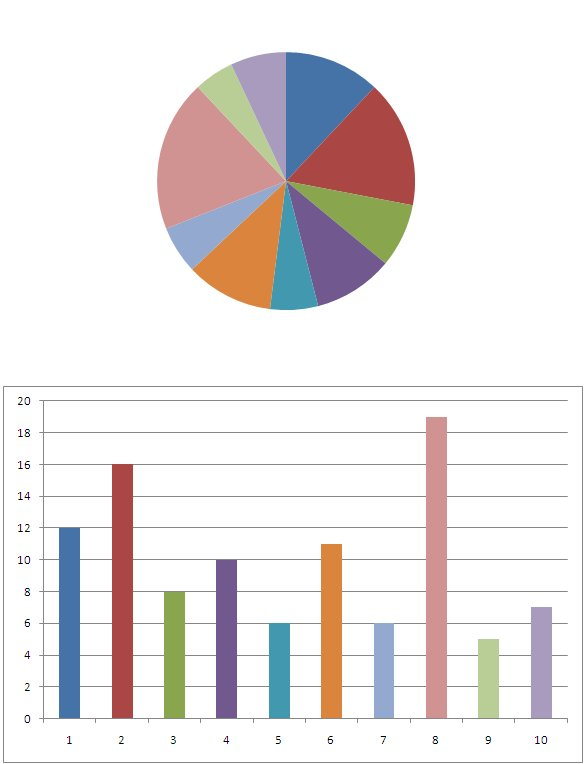 Figure 10.10:  Comparison of Bubble and Bar Charts
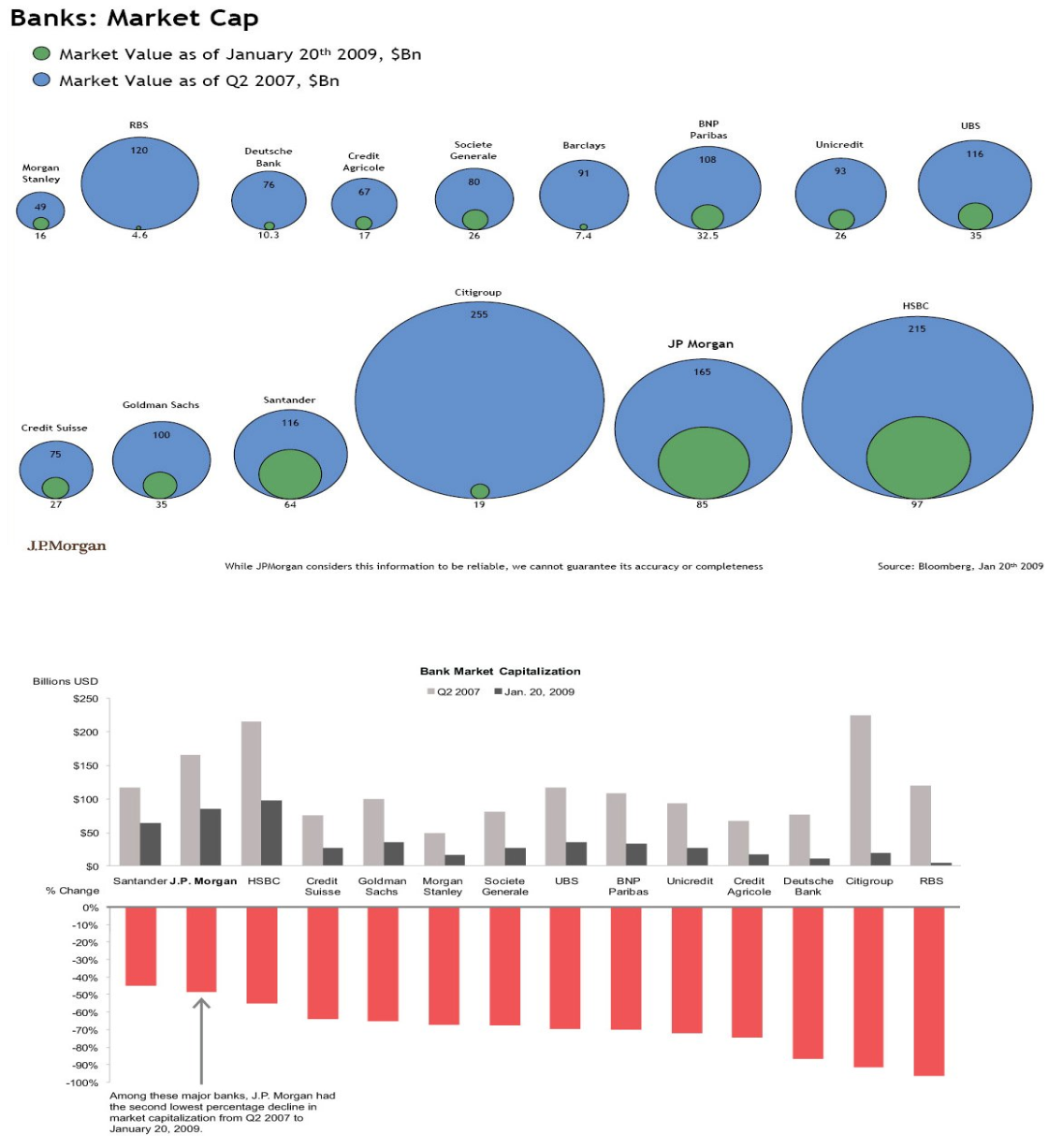 Figure 10.11:  An Overpopulated Dashboard
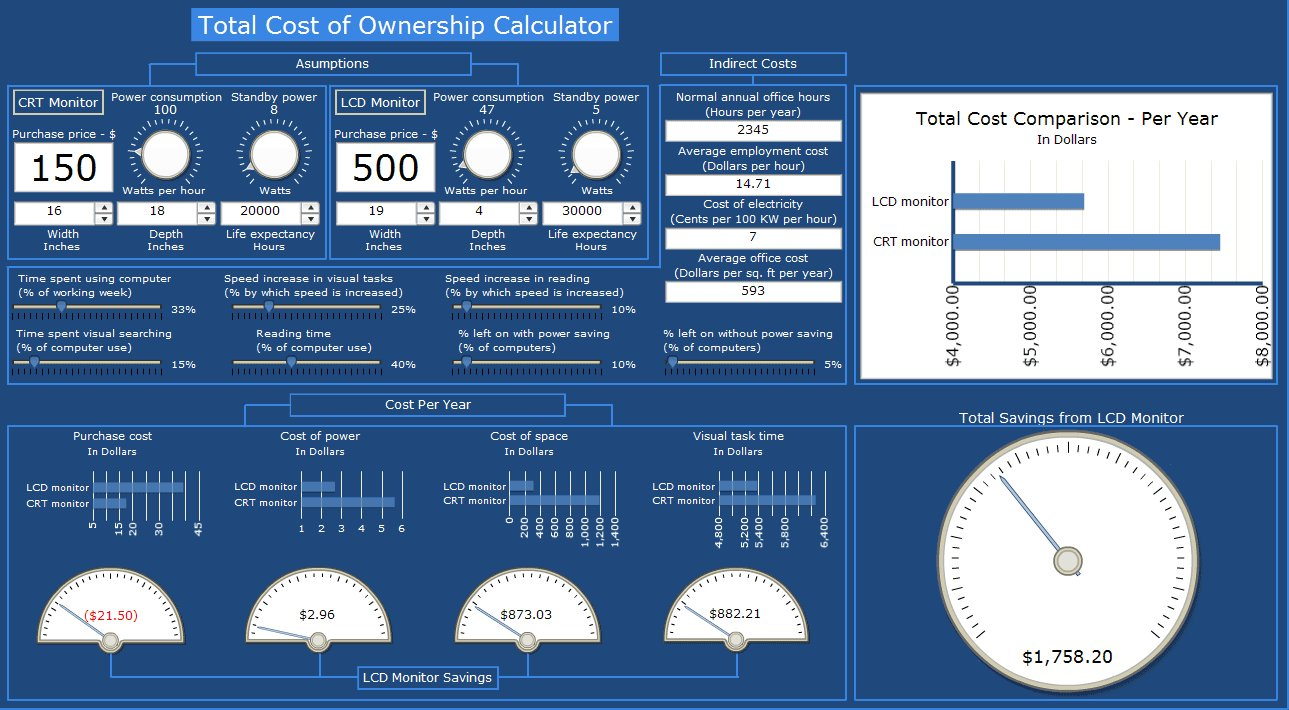 Figure 10.12:  A Good Dashboard
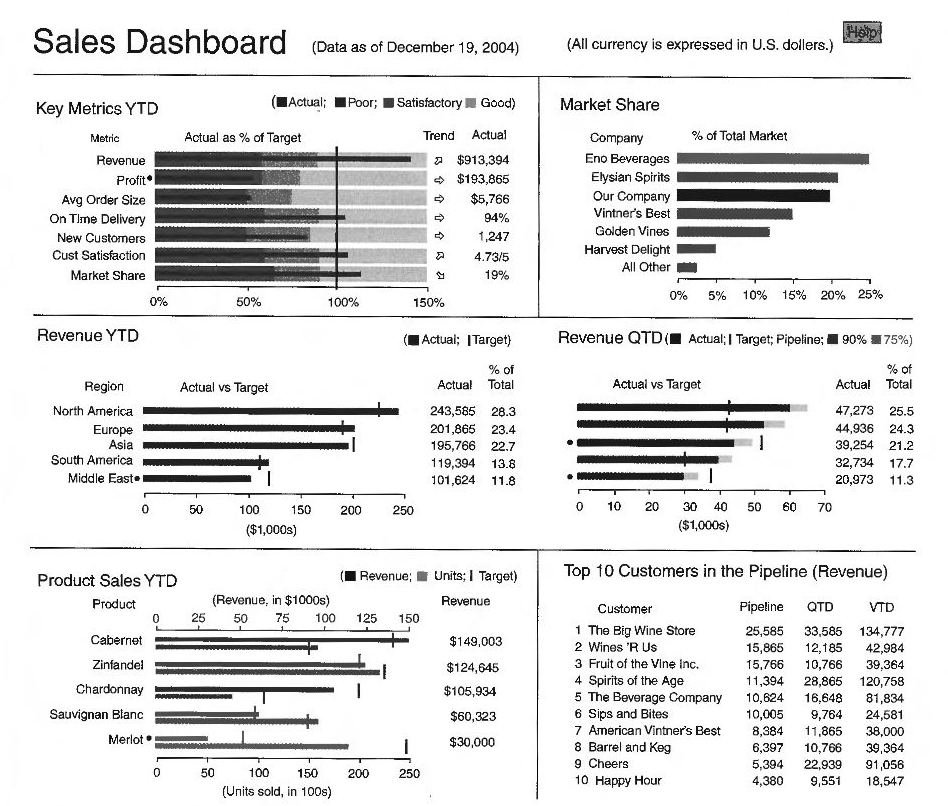 Table 10.4:  Design Mistakes
• Exceeding the boundaries of a single screen
• Supplying inadequate context for the data
• Displaying excessive detail or precision
• Choosing a deficient measure
• Choosing inappropriate display media
• Introducing meaningless variety
• Using poorly designed media
• Encoding quantitative data inaccurately
• Arranging the data poorly
• Highlighting important data ineffectively or not at all
• Cluttering the display with useless decoration
• Misusing or overusing color
• Designing an unattractive visual display
Table 10.5:  Sample EIS Adoption Criteria
1.0 Ease of use
Development

Applications to be easy and quick to develop
New users to be easy and quick to add to the system
Suitability for quick prototyping
Display alternative output formats quickly

Learning

Learning time for developers
Learning time for users
Availability of appropriate documentation and tutorials

End user
Menu system
Customized menus for each user
Ability to bypass menus not required
Various modes of use (mouse, touchscreen)
Minimal number of keystrokes
Consistent use of functions

Maintenance
Easy to add and modify data
Ability to maintain integrity and timeliness of data (handling of frequent updates)
Easy to add and modify screens, reports, and graphs
Availability of standard templates
Ability to copy existing screens, graphs, and so on
Ability to monitor system usage
Easy to add additional users
Ability to incorporate changes to corporate structure
continued
Table 10.5:  Sample EIS Adoption Criteria Continued
2.0 Reporting capability

Reports to be presented as both graphs and tables
Ability to display graphs, tables, and text on a single screen
Ability to switch between tabular and graphic output
Ability to color code exceptions on the current screen
Ability to present a summary screen listing all exceptions throughout the system
Support analysis of budgeted actual and forecast figures
Effective presentation of time series data
Ability to highlight variations
Support interactive user-defined variance criteria

Retrieval of historical data as required
Maintain historical data and discard after a user-defined period
Analysis of historical data and identification of trends
Built-in restrictions to protect historical data
Facility for personalized queries (i.e., ability for users to scan the database according to interactively defined criteria)
Explanatory notes to be attached to reports
continued
Table 10.5:  Sample EIS Adoption Criteria Continued
3.0  Graphic presentation

Quality of graphics
Speed of presentation
Effective use of default color coding
Ability to highlight areas of concern
Availability of individual color schemes
Ability to include explanatory notes for each graph
Ability to produce a variety of graphs (pie, 3D bar, line)
Automatic generation of simple, default formats which can be customized
Easy to produce executive defined graphs
Automatic scaling
Graph limitations
Automatic legends

4.0  General functionality

Drill-down cability
Built-in statistical capabilities
Lookaside capability for interrupting a process to use another facility
Screen scrolling (horizontal and vertical)
Multiple tasks to be operating and displayed concurrently (e.g., windows, split screens)
Access to notepad facility
Integration with DSS
Import data from spreadsheets/word processing
Minimal screen repainting
Ability to display other languages
continued
Table 10.5:  Sample EIS Adoption Criteria Continued
5.0  Data handling

Version checking to ensure all users are accessing the same version of software, applications, and data
Interfaces with external databases and internal WMC systems
Efficient storage of time series data
Stored aggregates for rapid access
Built-in periodicity conversions
Efficient indexing and retrieval mechanism
Instantaneous distribution of new data among users
Ability to consolidate various sources and formats of data into an EIS database via manual input or electronic data transfer from other systems
Ability to sort screen data according to user-defined criteria

6.0  Output options


Laser printer, plotter, color printer, transparencies
Large-screen presentations for meetings

7.0  Performance

Response times
PC-mainframe communications uploading and downloading data
Efficient resource usage
Capacity issues (i.e., number of users, volume of data)
Reliability of software
Recovery facility

8.0  Electronic mail

Ability to run corporate mail
Ability to incorporate EIS reports and graphs into mail facility
continued
Table 10.5:  Sample EIS Adoption Criteria Continued
9.0  Security

Restricted system access
Restricted function access
Add/edit/delete restrictions for applications and data

10.0  Environments and hardware

Local access
Across networks
Multiuser access to the same data (only 3 users tested)
Portability
PC-mainframe links

11.0  Documentation

Reference manual, introductory guide, tutorials
Overall style of documentation

Online, context-sensitive help screens
Meaningful error messages
Appropriate cross-referencing and indexing
Stand-alone chapters

12.0  Vendor support

Training courses for developers
Technical support
Local support
Timeliness and smoothness of initial installation
Availability of off-the-shelf applications
Availability of source code
Hot-line support